OMB’s “Uniform Guidance”:
What Program Managers Need to Know 

Presented by Bob Lloyd
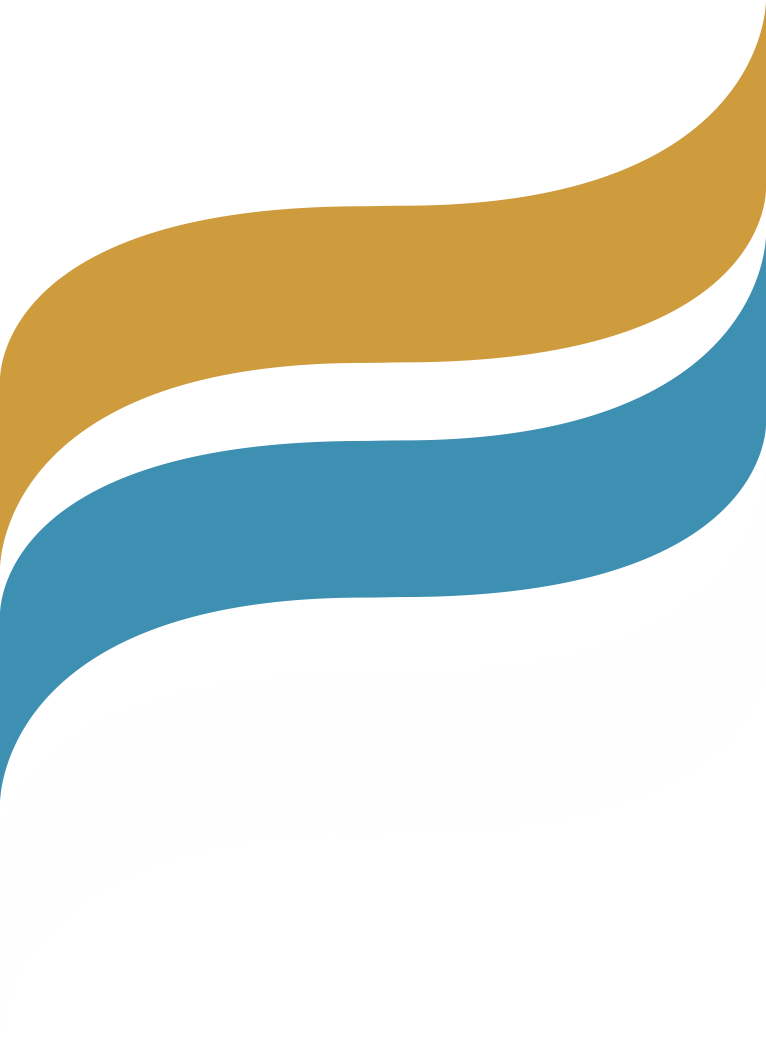 April 16, 2024
2025 Economic Development Conference for the EDA Denver Region
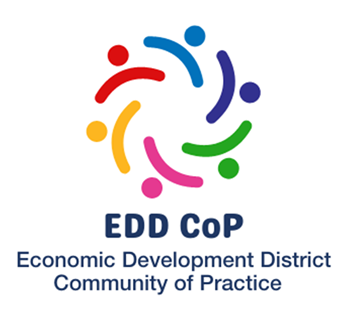 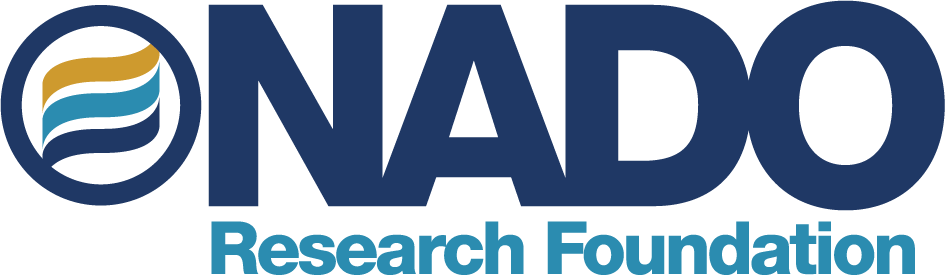 1
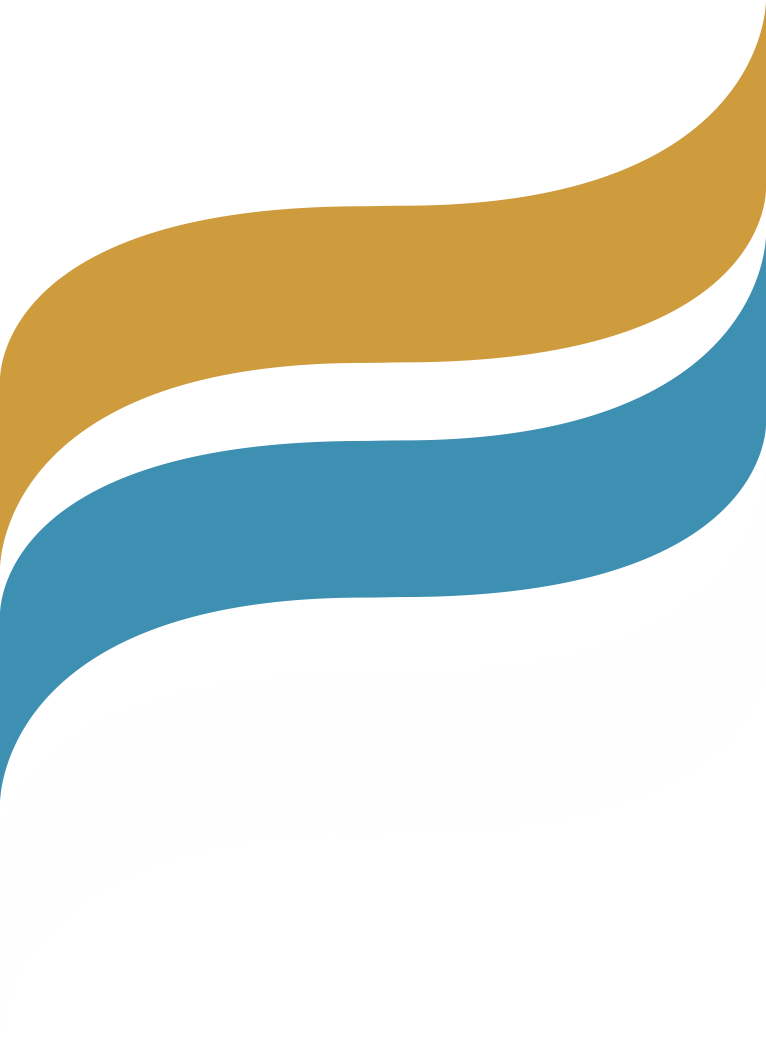 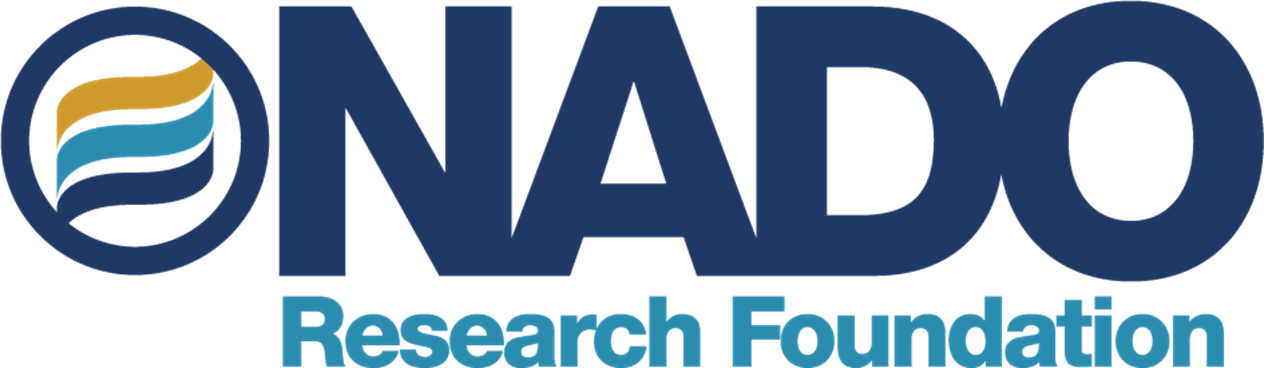 The NADO Research Foundation manages the EDD Community of Practice (CoP).  Through the CoP, NADO RF and its partners provide tools, resources, and networking opportunities for EDD staff to strengthen organizational capacity and better guide regions towards becoming more competitive, resilient, and equitable.

www.nado.org/EDDCoP 


The EDD CoP is made possible through an award from the U.S. Economic Development Administration, U.S. Department of Commerce (ED22HDQ3070106).  The statements, findings, conclusions, and recommendations are those of the participants, trainers, and authors and do not necessarily reflect the views of the U.S. Economic Development Administration or the U.S. Department of Commerce.
2
Bob Lloyd
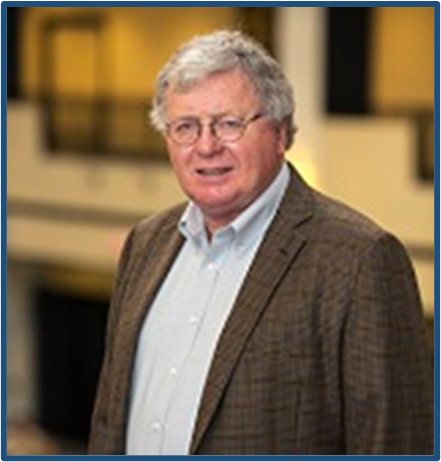 Bob Lloyd is a respected authority on policies and practices affecting the award, administration and oversight of federal grants, contracts and subawards.  He has nearly 40 years of experience in federal award implementation. Prior to starting his management consulting practice, he served as the executive director of the Grants Management Advisory Service and held staff positions in two large federally funded organizations. He has been a consultant, trainer or advisor to award and audit units in sixteen federal award-making departments and agencies, and to recipient and subrecipient organizations and their professional advisors. He is the principal author of A Guide to OMB Grant Reform and several other reference works on federal grants management and audits.
3
The Current “Big Picture”
Understanding Sources of Authority for Federal Grants
--- U.S. Constitution
--- Federal Statutes
--- Presidential Executive Orders
--- Regulations
--- Award Terms and Conditions
4
Executive Branch Management of the Grants Process
Congressional Appropriation

OMB Apportionment
--- Impoundment
--- Deferral
--- Rescission

Federal Agency—Availability of Funds
--- The Anti-Deficiency Act

Solicitation of Applications

Agency Review of Applicants and Applications

Primary Grant Award Agreement
--- Federal Obligation (31 USC 1501)
--- Performance Period
--- Applicable Requirements
5
Grant Program/Project Implementation
Recipient Incurrence of Obligations (2 CFR 200, Subparts D&E)

Recipient Liquidation of Obligations (2 CFR 200.305)

Recipient Documentation of Expenditures (2 CFR 200, Subparts D&E)

Recipient Reporting of Claims (2 CFR 200.328)
--- SF 425 (18 USC 1001)

Award Termination  (2 CFR 200.340)

Disallowance of Cost (2 CFR 200.339)
6
OMB’s Continuing Grant Reform Efforts
OMB Circulars for Different Types of Performers (1958 )

PL 95-224: Toward a “Comprehensive System of Guidance” (1978)

Common Rules (1988 )

Title 2, Code of Federal Regulations (2005)

Uniform Administrative Requirements, Cost Principles, and Audit Requirements for Federal Awards (2 CFR 200)
--- The “Super Circular”
--- The “Uniform Guidance”
7
Evolution of the “Uniform Guidance”
OMB Issuance (12/26/13)

Federal Agency Uniform Implementation (12/26/14)
--- Commitment to Five Year Review

OMB Proposal for Revisions (1/20/20)
--- COVID 19-Related Flexibilities 
--- Limited Revisions (Effective 11/12/20)

OMB Request for Information (2/9/23)

OMB Proposed Revisions (10/5/23)

OMB Federal Register Publication of Revised Guidance (4/22/24)

Federal Agency Implementation (NLT 10/1/24)
8
The “Comprehensive System of Guidance”
2 CFR 25 Unique Entity Identifier and System for Award Management

2 CFR 170 Reporting Subaward and Executive Compensation Information

2 CFR 180 OMB Guidelines to Agencies on Governmentwide Debarment and Suspension

2 CFR 182 Governmentwide Requirements for Drug-Free Workplace (Financial Assistance)

2 CFR 183 Never Contract with the Enemy

2 CFR 184 Buy American Preferences for Infrastructure Projects

2 CFR 200 Uniform Administrative Requirements, Cost Principles, and Audit 
Requirements for Federal Awards
9
OMB’s Uniform Guidance Baseline
NOTE: The current implementations of 2 CFR 200 by federal agencies remain in effect until their adoption of the 2024 revisions
2 CFR 200 and Federal Agency Codifications (2 CFR 300-5900)
Six Subparts to 2 CFR 200
Subpart A: Acronyms and Definitions
Subpart B: General Provisions
--- OMB Class Deviations
--- Federal Agency Case-by-Case Exceptions
Subpart C: Pre-Federal Award Requirements and Contents of Federal Awards
Subpart D: Post Federal Award Requirements
Subpart E: Cost Principles
Subpart F: Audit Requirements
Twelve Appendices
-- Including Instructions on Development and Submission of Indirect (F&A) Cost Rate Proposals
10
OMB’s Stated Intentions for 2024 Revisions
Incorporate Intervening Statutory and Executive Order Policies

Update, Change, Clarify, or Delete Existing Guidance

Employ Plain  Language

Reduce Federal Agency and Recipient Burden

Reflect Administration Priorities

Maintain Policy Structure and Existing Numbering System

OMB’s Audience: Federal Awarding Agencies

Issuance = “[G]uidance to Federal agencies and not a regulation.”
11
Federal “Inside Baseball”
OMB Components
--- Office of Federal Financial Management (OFFM)
--- Office of Information and Regulatory Affairs (OIRA)

Council on Federal Financial Assistance (COFFA)
--- “Remember the COFAR”

The Federal Program Inventory (FPI)
--- “Remember the CFDA”
12
OMB’s Challenge
A Wide Variety of Stakeholder Voices
--- Federal Awarding Agencies
--- Federal Inspectors General
--- State and Local Governments
--- Tribal Governments
--- Institutions of Higher Education
--- Nonprofit Organizations
--- Associations 
--- Private Businesses

The Importance of the “Preamble” to the Uniform Guidance
--- Public Facing Statements
--- Silence
13
Federal Grant “Politics” – Elections Matter
Using federal financial assistance as a “policy tool”
  
2020
--- Addressing the underserved
--- Consideration for less experienced applicants
--- Inclusion of labor organizations
--- Domestic preference in procurements
--- Encouragement of diversity
--- Broader nondiscrimination policies
--- Sustainability

2024
--- Immigration and deportation
--- Targeting “sanctuary” states and cities
--- Eliminate “green” agenda
--- Domestic energy production
--- Reversing diversity, equity and inclusion
14
Highlights
Key Word Choice Change
--- “Non-federal entity  Recipient or subrecipient”

Clarification
--- Prior approval authority of pass-through entities

Revised Dollar Thresholds
--- Expenditure Amount Subject to Single Audit Coverage
--- Equipment and Supplies Acquisition and Disposition Amounts
--- Modified Total Direct Cost Base
--- Fixed Amount Awards and Subawards
15
Highlights
Prior Approvals
--- Clear Definition (2 CFR 200.1)
-----Treatment of Costs Included in Award Budgets

Treatment of Close-out Costs (2 CFR 200.403)

Clarification on Criteria for Case-by-Case Determination of Lower Tier Relationships (2 CFR 200.331)

Clarifications on Payments to Subrecipients (2 CFR 200.305)

Clarifications on Subaward Financial Reporting (2 CFR 200.328, 2 CFR 200.415(b)
16
Changes: Pre-award
Overhaul of NOFO’s

2 CFR 200.204 and 2 CFR 200, Appendix I
--- Encourage broader pool of applicants
--- Remove “barriers to entry” for less experienced organizations 
--- User friendly features
----- Contact information
--- Plain and standard language
--- Use of links to important documents
--- Standard “table of contents”
--- Posting on Grants.gov, agency website, and in the Federal Register
17
Changes: Pre-award
Requirements for Obtaining a UEI and Registering on SAM. gov
--- 2 CFR 25
--- Exceptions

2 CFR 200.201(b)
--- Use of fixed amount awards and subawards
--- Clarification on post-award monitoring of financial expenditures
--- Clarification on retention of unexpended amounts
--- Recipient and subrecipient responsibility for record retention and access 

2 CFR 200.206
--- Authority and timing of federal agency risk assessment
18
Changes—New Whistleblower Provision
2 CFR 200.217

Incorporates Statutory Requirement (41 U.S.C. 4712)

Non-reprisal against employee reporting

Bases of reporting
--- Mismanagement
--- Waste
--- Abuse
--- Noncompliance

Required employee notification
19
Changes: Post-award
Procurement
--- 2 CFR 200.318: Procurement from Responsible Contractors
----- Proper Classification of Workers
--- 2 CFR 200.319: Scoring of Offerors Labor Practices
--- 2 CFR 200.322: Geographic Preference Policies
--- 2 CFR 200.324 : Recipient/Subrecipient Responsibility for Cost (Benefit) or Price Analysis

Property Management
--- Revised Dollar Thresholds for Disposition of Grant-acquired Equipment and Supplies
20
Changes: Post-award
Procurement
--- 2 CFR 200.318: Procurement from Responsible Contractors
----- Proper Classification of Workers
--- 2 CFR 200.319: Scoring of Offerors Labor Practices
--- 2 CFR 200.322: Geographic Preference Policies
--- 2 CFR 200.324 : Recipient/Subrecipient Responsibility for Cost (Benefit) or Price Analysis

Property Management
--- Revised Dollar Thresholds for Disposition of Grant-acquired Equipment and Supplies
21
Changes: Post-award
Procurement
--- 2 CFR 200.318: Procurement from Responsible Contractors
----- Proper Classification of Workers
--- 2 CFR 200.319: Scoring of Offerors Labor Practices
--- 2 CFR 200.322: Geographic Preference Policies
--- 2 CFR 200.324 : Recipient/Subrecipient Responsibility for Cost (Benefit) or Price Analysis

Property Management
--- Revised Dollar Thresholds for Disposition of Grant-acquired Equipment and Supplies
22
Changes: Post-award
2 CFR 200.112: Revised Language Concerning Mandatory Disclosures

2 CFR 200.340: Clarification on Bases for Non-continuation of Funding

2 CFR 200.407: Bases for Prior Approval Requirements

2 CFR 200.420: Handling of Discrepancy between 2 CFR 200, Subpart E and the Federal Award
23
Changes – Cost Allowability
2 CFR 200.403: Allowability of Close-out Costs

2 CFR 200.407: List of Sections Containing a Prior Approval Requirement

2 CFR 200.455: Expanded Allowability of Organizational Costs
--- Engagement of Beneficiaries
--- Data Collection
--- Program Evaluation Costs
24
Changes – Indirect Cost Recovery
Increase of the De Minimis Indirect Cost Rate to 15% of the Modified Total Direct Costs (MTDC) Incurred During a Reporting Period

Revision of the Definition of “Modified Total Direct Costs” Allowing Indirect Costs to Be Charged on the First $50,000 of Each Subaward

Handling of IDC Cost Rate Cognizance and Proposal Submission policy for Certain Local Government Entities

Deferral of Requirement for Public Posting of Indirect Cost Rates

NOTE: NIH limitation on IDC recovery by its grantees was based on exception authority contained in 2 CFR 200.414.
25
Changes – Audit Related Policies
2 CFR 200.502: Increased Dollar Threshold of Total Federal Awards Expended Annually Triggering the Single Audit Requirement 
--- Counter Arguments Concerning Single Audit Report Use in Monitoring

2 CFR 200.514: Editorial Changes in Language on Scope of the Audit

2 CFR 200.518: Revision to Guidance on Auditor’s Determination of Major Federal Programs

2 CFR 200.516: Clarification on the Effect of Known and Likely Questioned Costs on the Auditor’s 
Opinion on Compliance

2 CFR 200.512: Possible Extensions of Time for Submission of the Audit Reporting Package
26
Some Suggested Takeaways
What’s Next?

There’s No Substitute for First Hand Knowledge

Monitor the Current “Moving Targets”
--- Federal Register (www.govinfo.gov)
--- OMB ‘s Website (www.omb.gov)
--- Websites of the Your Federal Funding Agencies (www.usa,gov)
--- www.Grants.gov   

Future “Audit Alerts”
--- Create a Whistleblower Policy--Now
--- Beware of Required FFATA Reporting under 2 CFR 170
----- Required Compliance Criterion (OMB Compliance Supplement)
27
Questions?
Now

Later

Bob Lloyd
Consultant on Public Management and     
Government Relations
Telephone: (864) 235-8680
E-mail: consultlloyd@aol.com
28
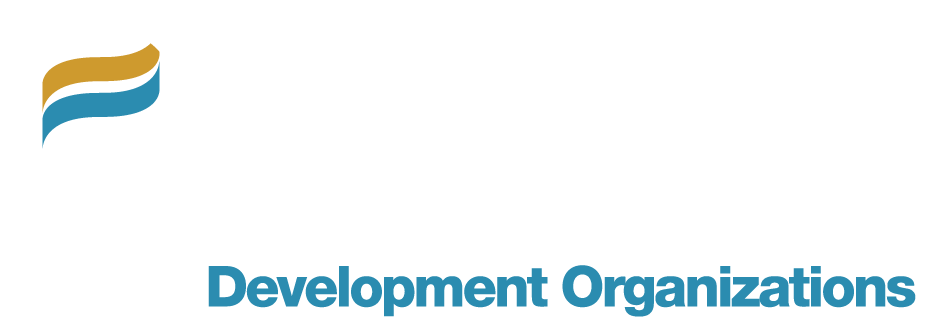 122 C Street, NW, Suite 830 | Washington, DC 20001
202.921.4440 | NADO.ORG
info@nado.org
29